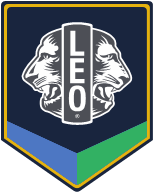 MemberMotivation
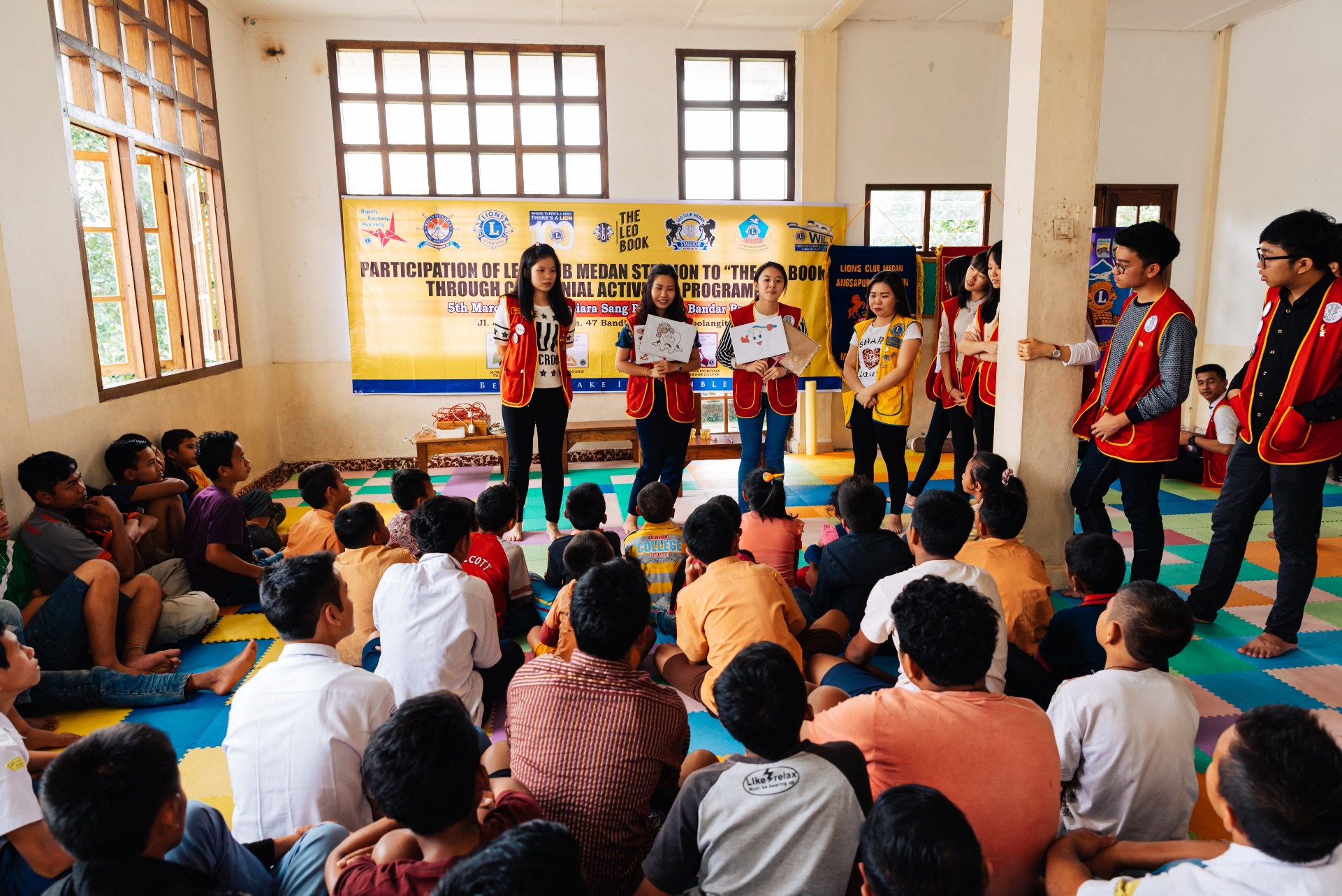 Session Objectives
Recognize the differences between extrinsic and intrinsic motivation
Identify three components of intrinsic motivation
Promote ways to develop intrinsic motivation among team members
1
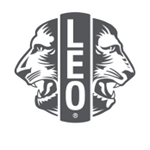 Daniel Pink
American author
Field of behavior, management, business
Author of 
Drive: The Surprising Truth About What Motivates Us
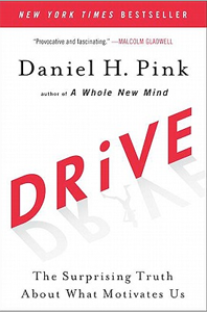 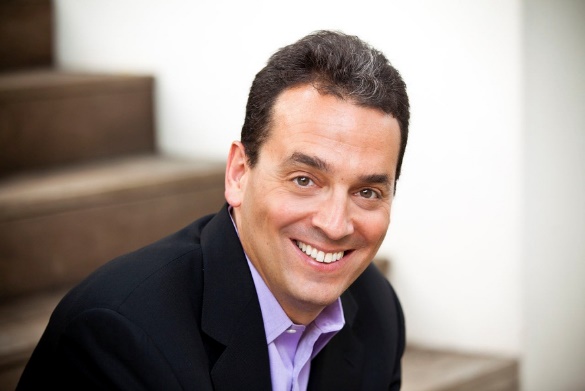 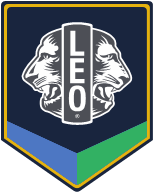 3
Extrinsic/External Motivation
Motivation to act as a result of an external, tangible reward or consequence.
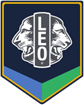 4
Intrinsic/Internal Motivation
Motivation to act as the result of internal desire or the self-satisfaction one believes will be gained from the action.
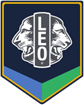 5
External vs. Internal
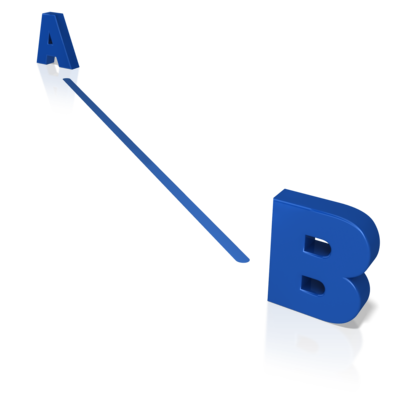 External is more effective when: 
Path to achievement is defined
Internal is more effective when:
Path to achievement requires critical thinking/problem-solving
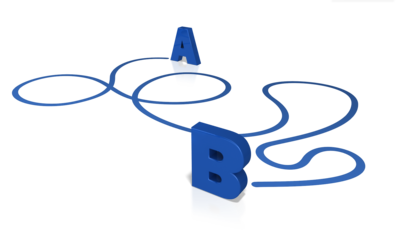 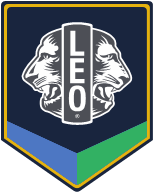 6
[Speaker Notes: Flipped text]
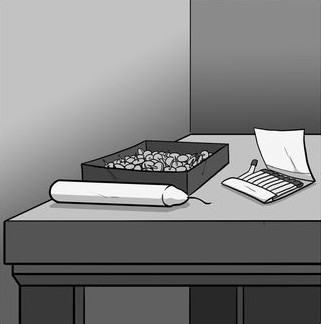 Duncker’s Candle Problem
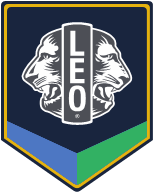 7
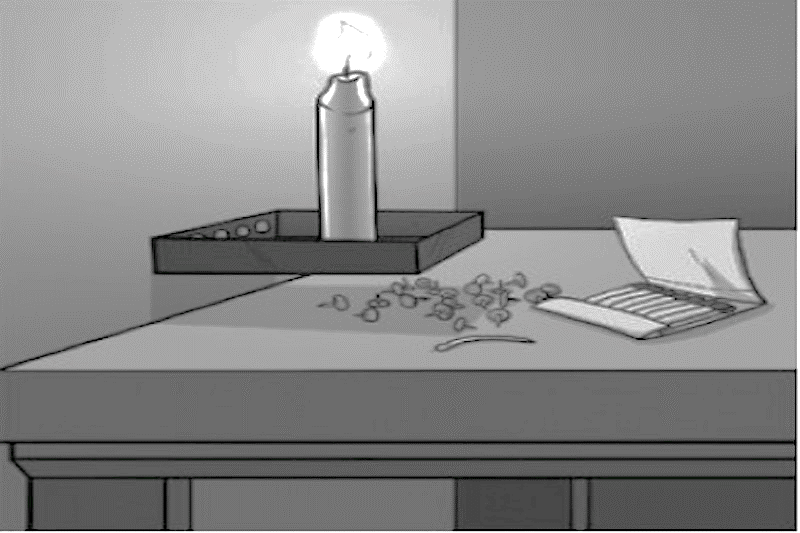 Solution
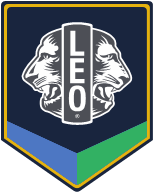 8
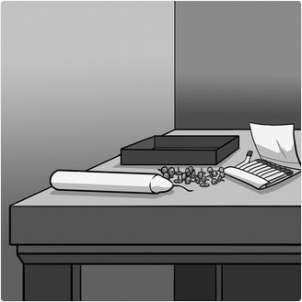 Duncker’s Candle Problem: Part 2
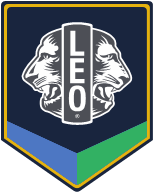 9
Components of Internal Motivation
Mastery
Purpose
Autonomy
Internal Motivation
10
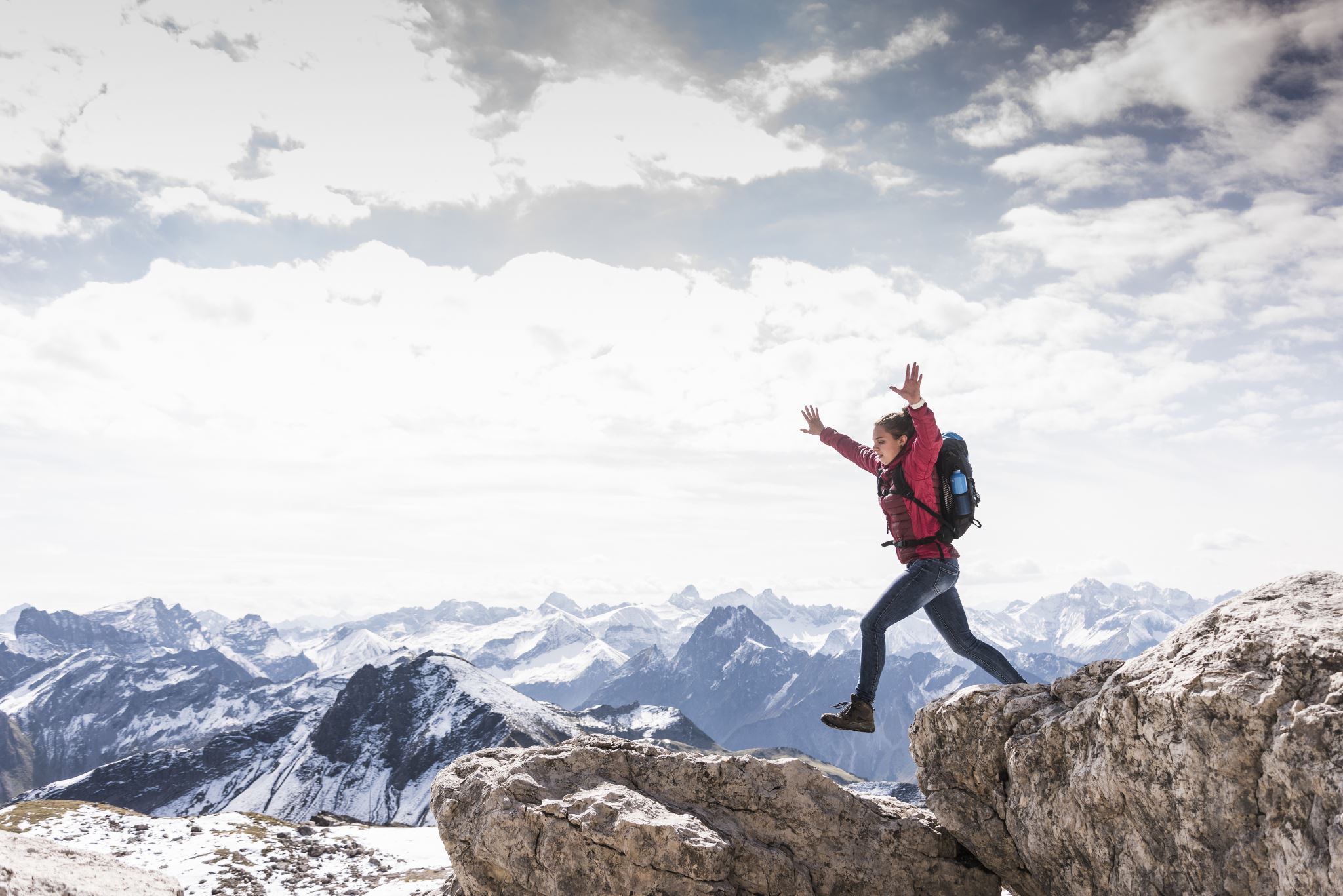 Autonomy:
The desire to be self-directed in                                                                  one’s actions and behaviors.
11
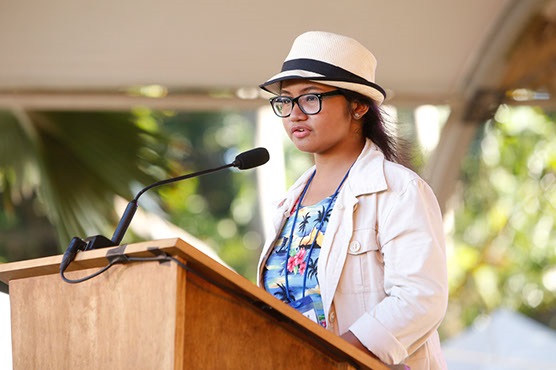 Mastery:
The desire to continually improve one’s skills or performance.
12
Purpose:
The desire to make a contribution and                            be part of a cause greater than oneself.
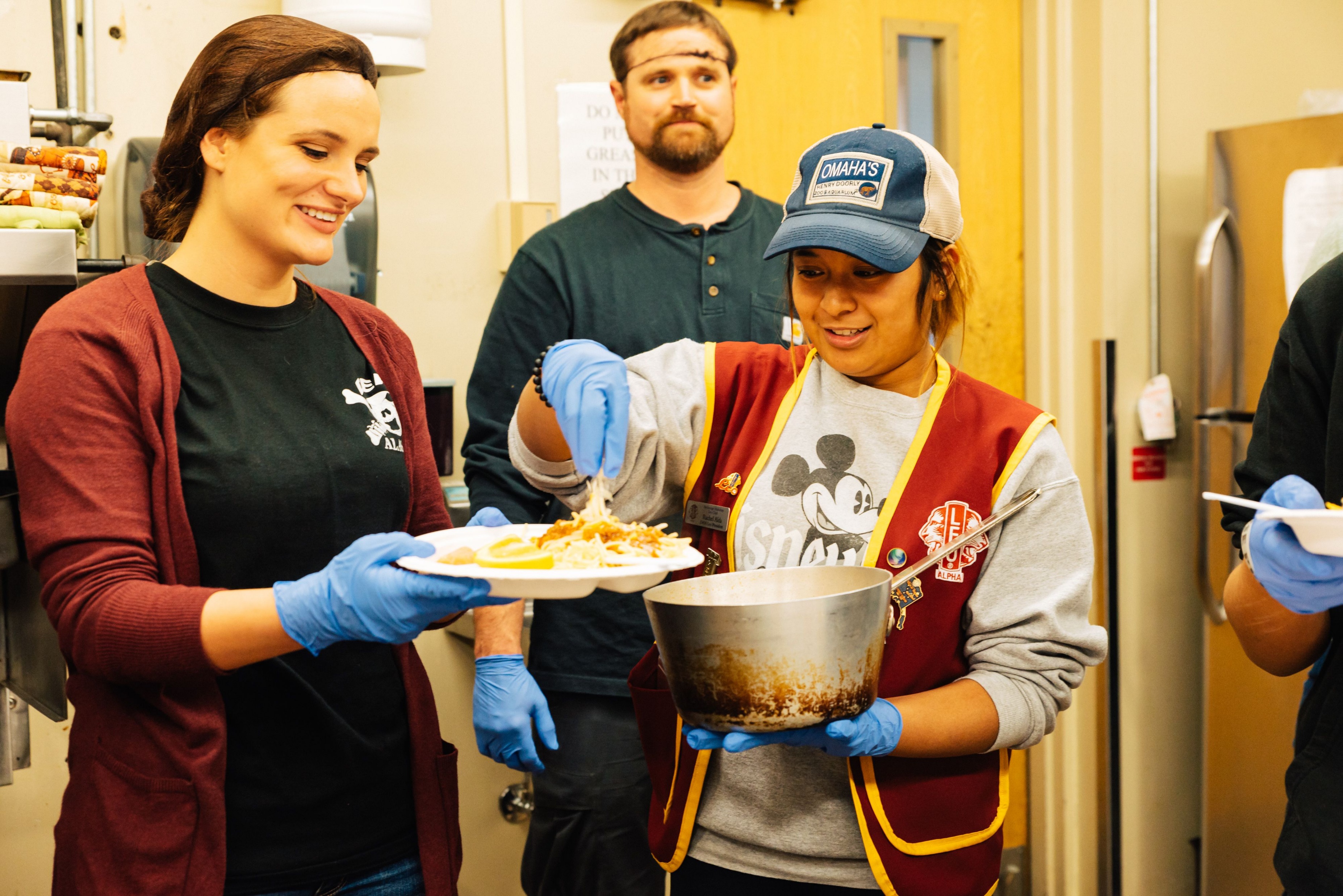 13
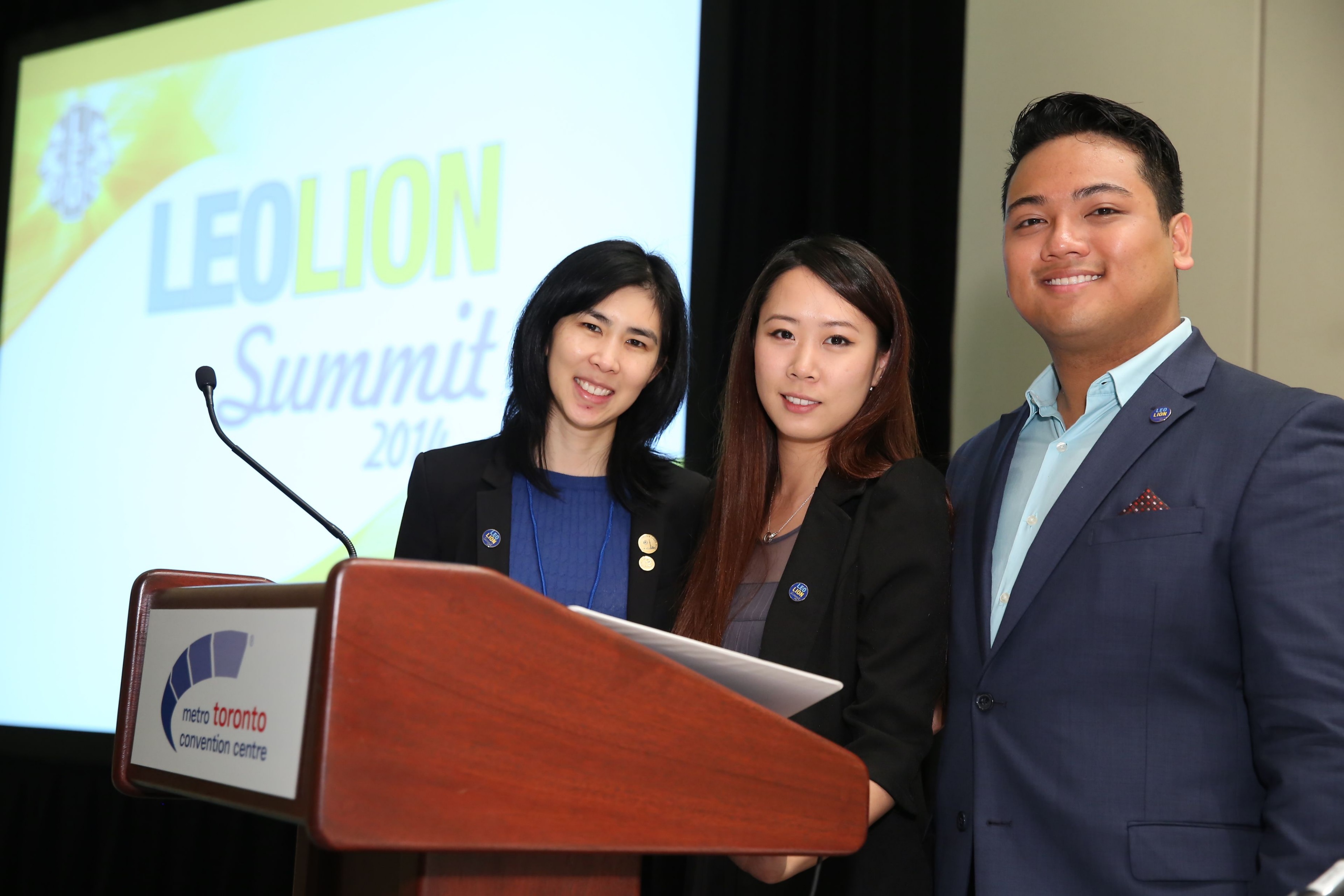 Personal Purpose Statement
Defines  who you are and the mark you want to leave on this world.
14
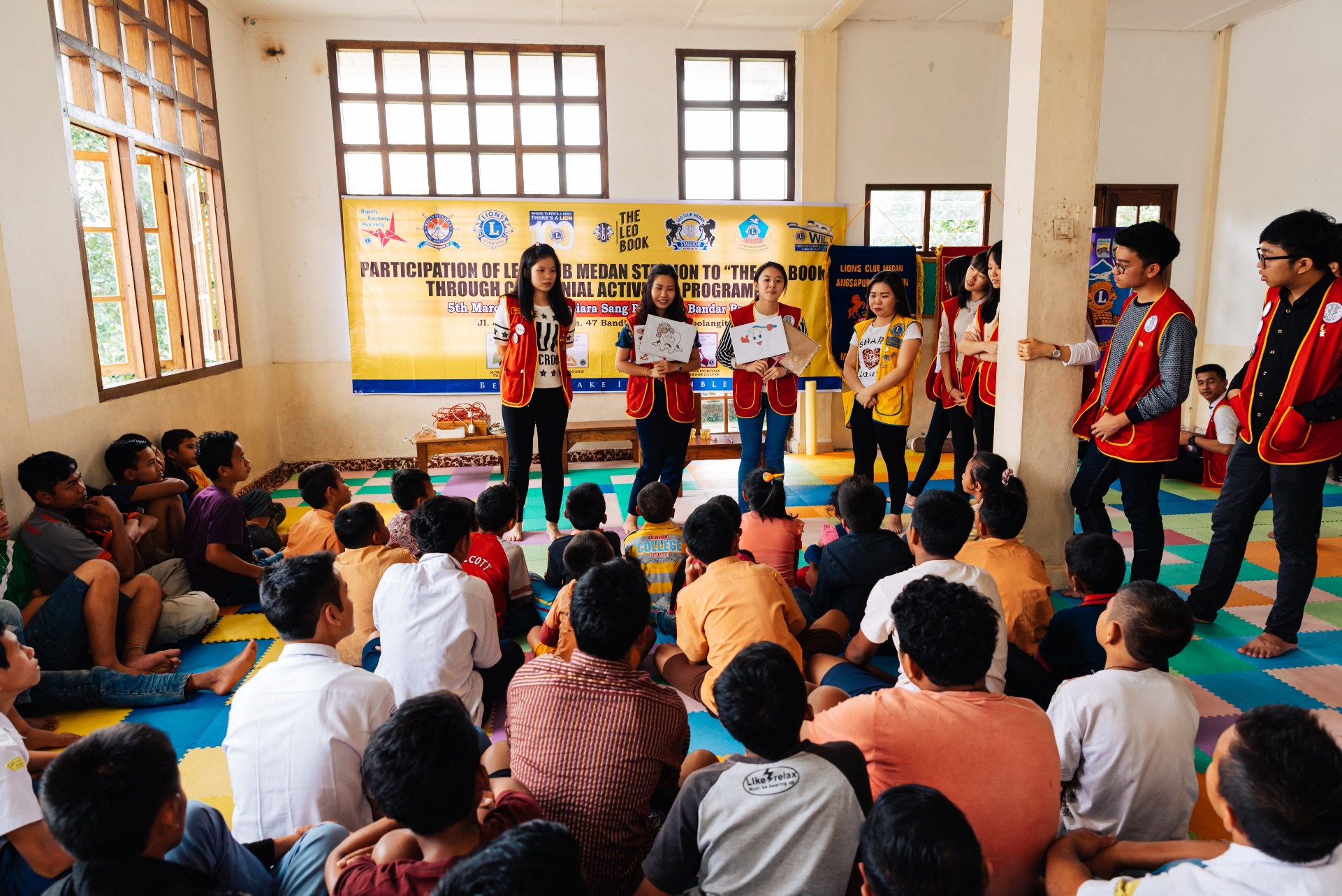 Session Objectives
Recognize the differences between extrinsic and intrinsic motivation
Identify three components of intrinsic motivation
Promote ways to develop intrinsic motivation among team members
1